CSE 486/586 Distributed SystemsByzantine Fault Tolerance --- 1
Steve Ko
Computer Sciences and Engineering
University at Buffalo
Recap
Digital certificates
Binds a public key to its owner
Establishes a chain of trust
TLS
Provides an application-transparent way of secure communication
Uses digital certificates to verify the origin identity
Authentication
Needham-Schroeder & Kerberos
2
Byzantine Fault Tolerance
Fault categories
Benign: failures we’ve been talking about
Byzantine: arbitrary failures
Benign
Fail-stop & crash: process halted
Omission: msg loss, send-omission, receive-omission
All entities still follow the protocol
Byzantine
A broader category than benign failures
Process or channel exhibits arbitrary behavior.
May deviate from the protocol
Can be malicious (attacks, software bugs, etc.)
3
Byzantine Fault Tolerance
Result: with f faulty nodes, we need 3f + 1 nodes to tolerate their Byzantine behavior.
Fundamental limitation
Today’s goal is to understand this limitation.
Next lecture: a protocol that provides this guarantee.
How about Paxos (that tolerates benign failures)?
With f faulty nodes, we need 2f + 1 to obtain the majority.
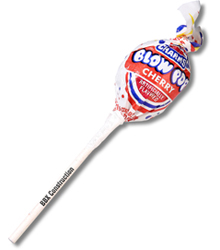 4
“Byzantine”
Leslie Lamport (again!) defined the problem & presented the result.
“I have long felt that, because it was posed as a cute problem about philosophers seated around a table, Dijkstra's dining philosopher's problem received much more attention than it deserves.”
“At the time, Albania was a completely closed society, and I felt it unlikely that there would be any Albanians around to object, so the original title of this paper was The Albanian Generals Problem.”
“…The obviously more appropriate Byzantine generals then occurred to me.”
5
Introducing the Byzantine Generals
Imagine several divisions of the Byzantine army camped outside of a city
Each division has a general.
The generals can only communicate by a messenger.
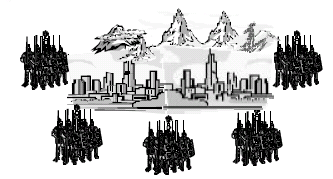 6
Introducing the Byzantine Generals
They must decide on a common plan of action.
What is this problem?
But, some of the generals can be traitors.
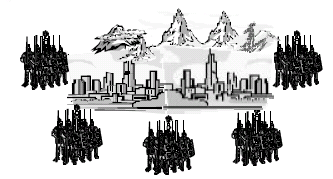 Attack
Attack/Retreat
Attack
Retreat
Attack/Retreat
7
Requirements
All loyal generals decide upon the same plan of action (e.g., attack or retreat).

A small number of traitors cannot cause the loyal generals to adopt a bad plan.

There has to be a way to communicate one’s opinion to others correctly.
8
The Byzantine Generals Problem
The problem boils down to how a single general sends the general’s own value to the others.
Thus, we can simplify it in terms of a single commanding general sending an order to lieutenant generals.
Byzantine Generals Problem: a commanding general must send an order to n-1 lieutenant generals such that
All loyal lieutenants obey the same order.
If the commanding general is loyal, then every loyal lieutenant obeys the order the commanding general sends.
We’ll try a simple strategy and see if it works.
All-to-all communication: every general sends the opinion & repeatedly sends others’ opinions for reliability.
Majority: the final decision is the decision of the majority
Similar to reliable multicast
9
CSE 486/586 Administrivia
PA4 due this Friday @ 2:59pm.
Final: 5/6, Monday, 3:30pm – 6:30pm
Davis 101
Everything up to this Friday
Anonymous feedback form still available.
Please come talk to me!
10
Question
Can three generals agree on the plan of action?
One commander
Two lieutenants
One of them can be a traitor.
This means that we have 2f + 1 nodes.
Protocol
Commander sends out an order (“attack”/“retreat”).
Lieutenants relay the order to each other for reliability.
Lieutenants follow the order of the commander.
Can you come up with some scenarios where this protocol doesn’t work?
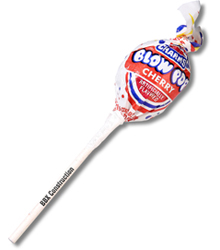 11
Understanding the Problem
Commander
(Traitor)
“attack”
“retreat”
Lieutenant 1
Lieutenant 2
“he said ‘retreat’”
12
Understanding the Problem
Commander
“attack”
“attack”
Lieutenant 1
Lieutenant 2
(Traitor)
“he said ‘retreat’”
13
Understanding the Problem
With three generals, it is impossible to solve this problem with one traitor.
Why not Paxos?
Paxos works with 2f + 1 nodes when f nodes are faulty.
In Paxos, f nodes can fail (or disappear) from the system, but they don’t lie.
In the Byzantine generals problem, f nodes might be alive and lie.
In general, you need 3f + 1 nodes to tolerate f faulty nodes in the Byzantine generals problem.
Why?
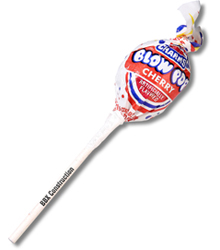 14
Intuition for the Result
Going back to the original problem setting
Each one expresses its opinion (yes/no), we choose the majority’s opinion.
Question: how many votes do I need?
In Paxos, I need f + 1 votes (agreeing on either yes or no) out of 2f + 1 nodes, since that’s the majority.
Will this work with Byzantine failures?
Let’s apply this to the Byzantine generals problem.
Let’s say we obtain f + 1 votes on yes.
Up to f nodes can lie  getting f + 1 votes means that the result can be determined by the Byzantine nodes.
E.g., let’s say we have 2f + 1 nodes, and we get f + 1 votes on yes. f (faulty) nodes lie (say yes), one non-faulty node says yes, and f non-faulty nodes say no.
What do we need?
15
Intuition for the Result
We need more votes from the honest nodes than the faulty nodes.
So the faulty nodes can’t influence the outcome.
If we obtain 2f + 1 votes, then we have at least f + 1 votes from honest nodes, one more than the number of potential faulty nodes.
This way, we can make sure that honest nodes determine the outcome.
But, f nodes still might just simply fail, not reply at all.
In order to get 2f + 1 votes under the possibility of f no replies,
We need at least 3f + 1 nodes in total.
16
Summary
Byzantine generals problem
They must decide on a common plan of action.
But, some of the generals can be traitors.
Requirements
All loyal generals decide upon the same plan of action (e.g., attack or retreat).
A small number of traitors cannot cause the loyal generals to adopt a bad plan.
Impossibility results
With three generals, it’s impossible to reach a consensus with one traitor
In general, with less than 3f + 1 nodes, we cannot tolerate f faulty nodes.
17
Acknowledgements
These slides contain material developed and copyrighted by Indranil Gupta (UIUC).
18